Презентація
На тему:”Південноазійський тропічний центр різноманітності і походження культурних рослин”
Виконав учень 11-А класу 
Острожчук Богдан
У праці “Вчення про походження культурних рослин після Дарвіна” (1939) М.І.Вавилов визначив 7 основних географічних центрів походження культурних рослин, які безпосередньо зв’язані з осередками давніх цивілізацій, де рослинництвом почали займатися за 8-7 тис. р. до н.е
Микола ІвановичВавилов
Південноазіатський тропічний центр
(Індія, гори Індокитаю, південний тропічний Китай, та острови Південно-Східної Азії) дав понад 100 видів культурних рослин. У цьому великому центрі можна виділити три осередки, що значно відрізняються за складом характерних для рослин:
1. Індійський
кулястозерна пшениця
окремі сорти сорго
Нут (турецький горіх)
баклажан, огірок, манґо, апельсин, мандарин, лимон, багато сортів цукрової тростини
джут
Коноплі
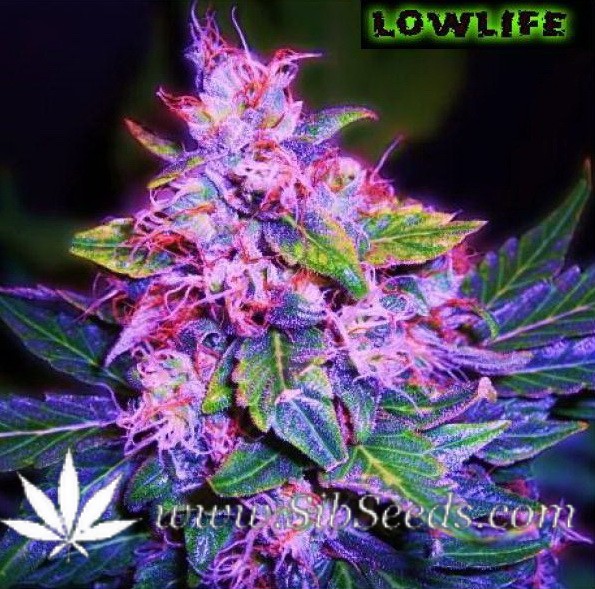 кунжут, перець чорний, горіх стрихніноносний, кориця та ін.
2.Індокитайський
банан
окремі сорти цукрової пальми
Окремі сорти лимона
бавовник азіатський тощо
3.острівний(включаючи Зондські острови, ,Яву, Суматру, Борнео, Філіппінські острови )
бамбук
ямс
пальма арека
дуріан
мангостан
кардамон
евкомія
окремі сорти цукрової пальми, окремі сорти цукрової тростини,горіх мускатний
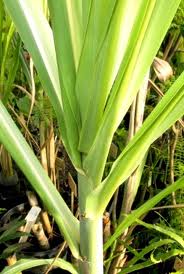 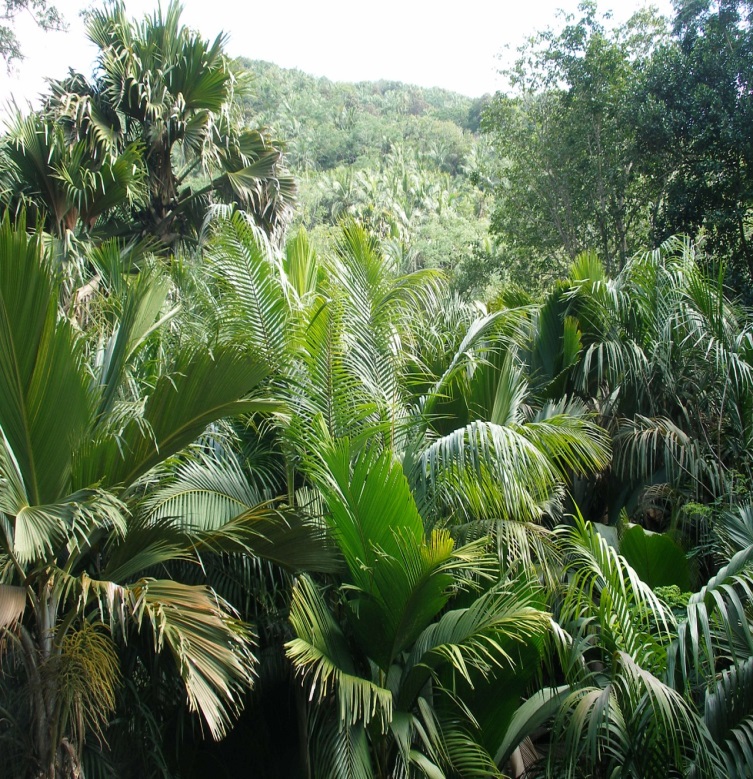 Н. І. Вавілов прагнув поставити генетику і селекцію на службу народного господарства СРСР. На підставі матеріалів про світові рослинні ресурси (колекція складала близько 250 000 зразків), зібрані великим колективом радянських ботаніків (в т.ч. і ним самим) в багаточисельних експедиціях, він виділяв 7 основних географічних центрів походження культурних рослин.
Кінець